IOTA Optics Update: Flexibility for Experiments
Aleksandr Romanov
FAST/IOTA collaboration meeting
6 June 2017
Overview
Introduction and common description of IOTA
Configurations for planned experiments 
Injection scheme
Conclusion
2
Aleksandr Romanov | IOTA Optics Update: Flexibility for Experiments
6/5/2017
Intorduction
IOTA will be a unique machine dedicated to accelerator physics research, capable of working with electrons and protons. Currently six experiments are worked out in details, five of which will be operated with both protons and electrons:
One nonlinear magnet (1NL)
String of octupoles with profiled gradients (same lattice as 1NL)
Two nonlinear magnets (2NL)
Electron lens (EL)
McMillan lens (MM)
Optical stochastic cooling (OSC, with electrons only)
3
Aleksandr Romanov | IOTA Optics Update: Flexibility for Experiments
6/5/2017
IOTA layout
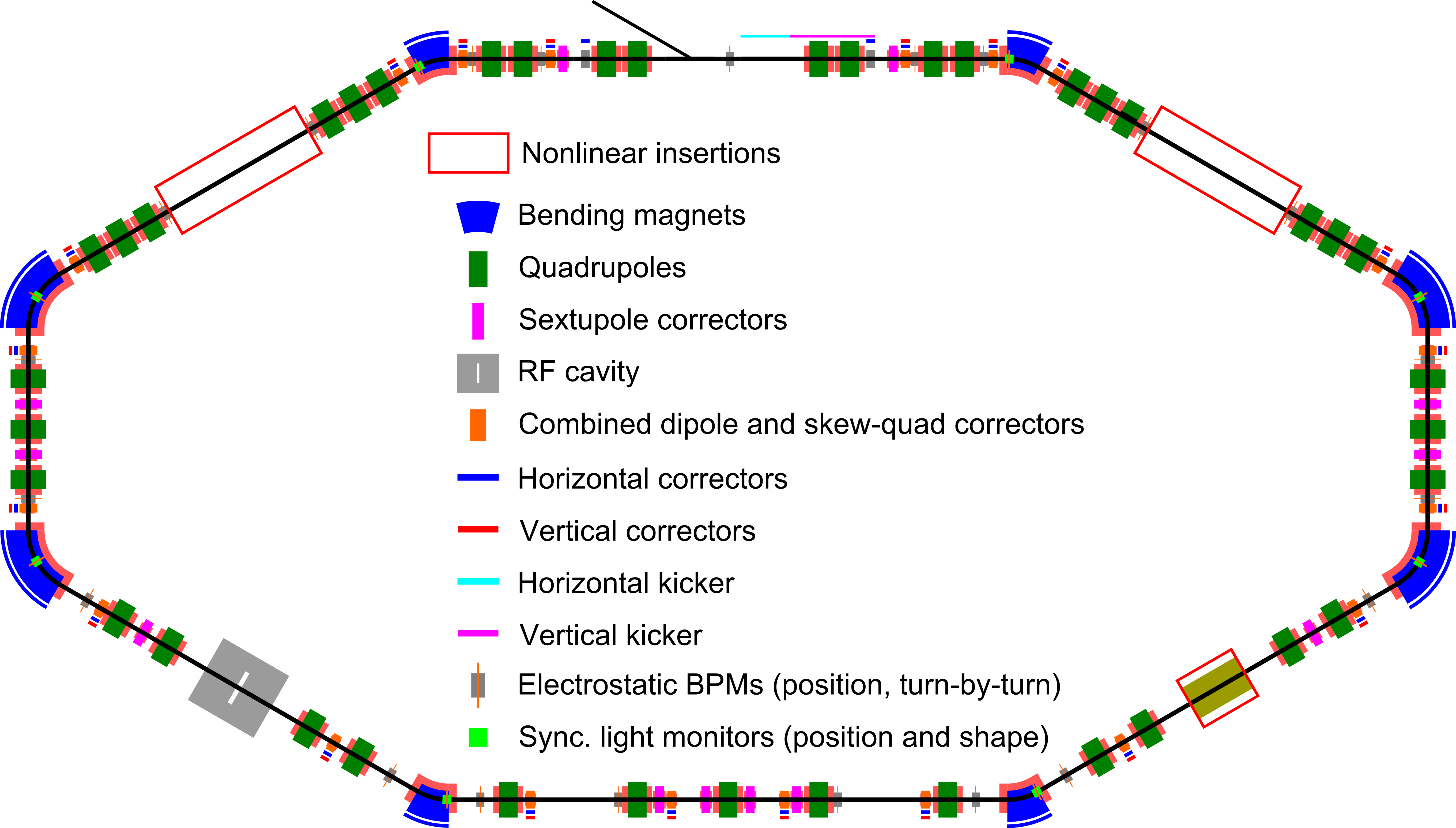 4
Aleksandr Romanov | IOTA Optics Update: Flexibility for Experiments
6/5/2017
IOTA naming convention
5
Aleksandr Romanov | IOTA Optics Update: Flexibility for Experiments
6/5/2017
Parameters
6
Aleksandr Romanov | IOTA Optics Update: Flexibility for Experiments
6/5/2017
Main components
7
Aleksandr Romanov | IOTA Optics Update: Flexibility for Experiments
6/5/2017
Constraints for IOTA lattices
Specific requirements to the arc transport matrix, which can be formulated in terms of specific betas, dispersions and phase advances. 
Mirror symmetry of power supplies
Betas should be matched to aperture limitations in the ring and in the experimental insertions
Pencil beam approach (requires larger momentum compaction)
Positive decrements (for electrons)
Proper positioning of sextupoles
Small errors (after correction):
8
Aleksandr Romanov | IOTA Optics Update: Flexibility for Experiments
6/5/2017
Lattice configuration: one nonlinear magnet (1NL)
9
Aleksandr Romanov | IOTA Optics Update: Flexibility for Experiments
6/5/2017
Experiment configuration: two nonlinear magnets (2NL)
10
Aleksandr Romanov | IOTA Optics Update: Flexibility for Experiments
6/5/2017
Experiment configuration: electron lens (EL)
11
Aleksandr Romanov | IOTA Optics Update: Flexibility for Experiments
6/5/2017
Experiment configuration: MCMillan lens (MM)
12
Presenter | Presentation Title
6/5/2017
Experiment configuration: optical stochastic cooling (OSC)
13
Aleksandr Romanov | IOTA Optics Update: Flexibility for Experiments
6/5/2017
OSC: some details
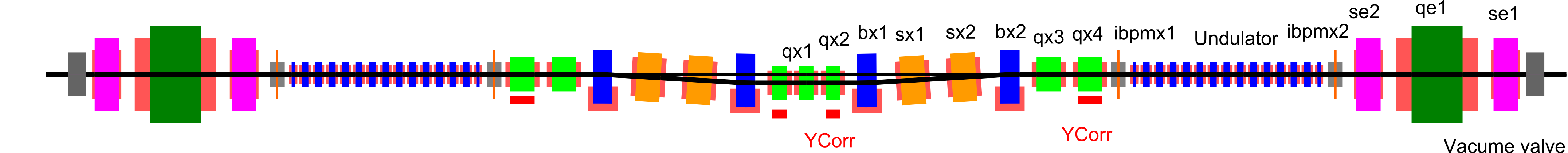 OSC at IOTA requires smallest emittance possible
Undulator with 7 periods (radiation at 2.2 um)
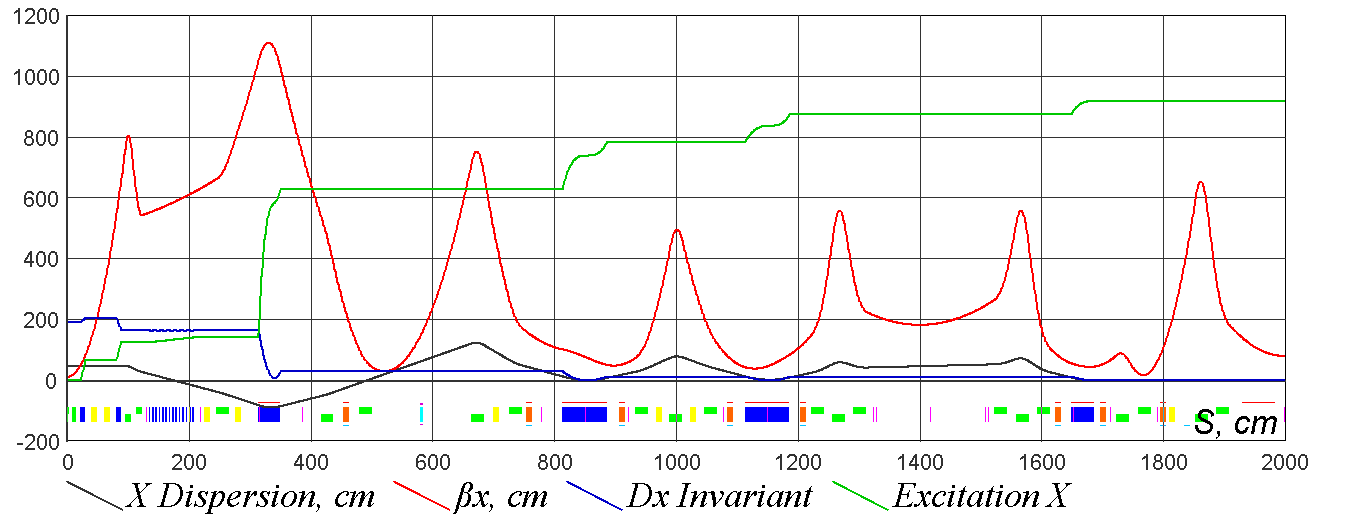 14
Aleksandr Romanov | IOTA Optics Update: Flexibility for Experiments
6/5/2017
Example of orbit correction study for 1NL
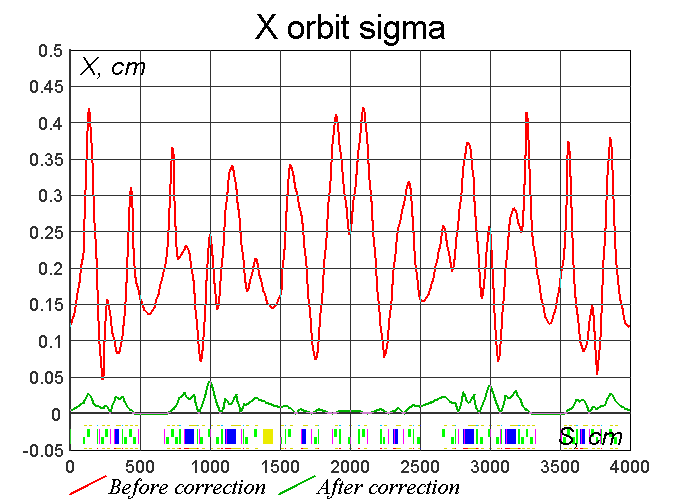 Statistical analysis of 1000 random error sets with normal distribution

Quads X and Y shifts: 0.1mm

Bends X and Y shifts: 0.1mm

Bends tilt errors 0.01 mm/mm

Goal is <50um in the insertion
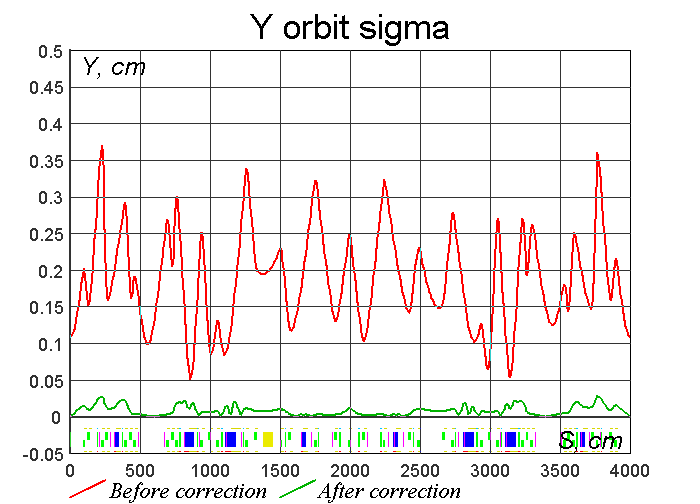 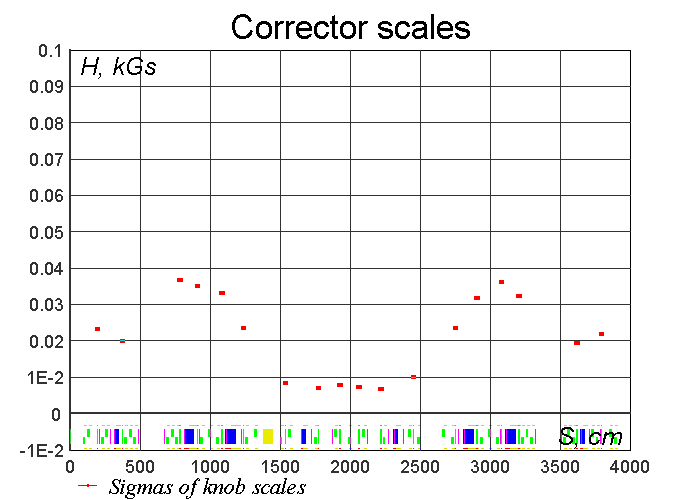 15
Aleksandr Romanov | IOTA Optics Update: Flexibility for Experiments
6/5/2017
Lattice correction
Extended LOCO method of beam based model dependent analysis will be used for lattice errors reconstruction and correction. 
Fit model so that it best describes measured experimental data using multiple iterations of SVD based inverse task solver.
Simulations shows that with BPMs precision of 1um and better lattice can be corrected to required levels.
Recent work demonstrated that it 
should be possible to correct lattice 
parameters to required precision 
(THPOA24, NAPAC 2016)
16
Aleksandr Romanov | IOTA Optics Update: Flexibility for Experiments
6/5/2017
Injection
Protons fill all injection channel (d=15 mm)
Aperture limitations
20 mm radius in Lambertson
20 mm radius for plates in kickers
Kicker strength limited to equivalent of 70 G for electrons and around 500 G for protons
Field in combined correctors limited to 120 G
Field in bump correctors limited to 1 kG
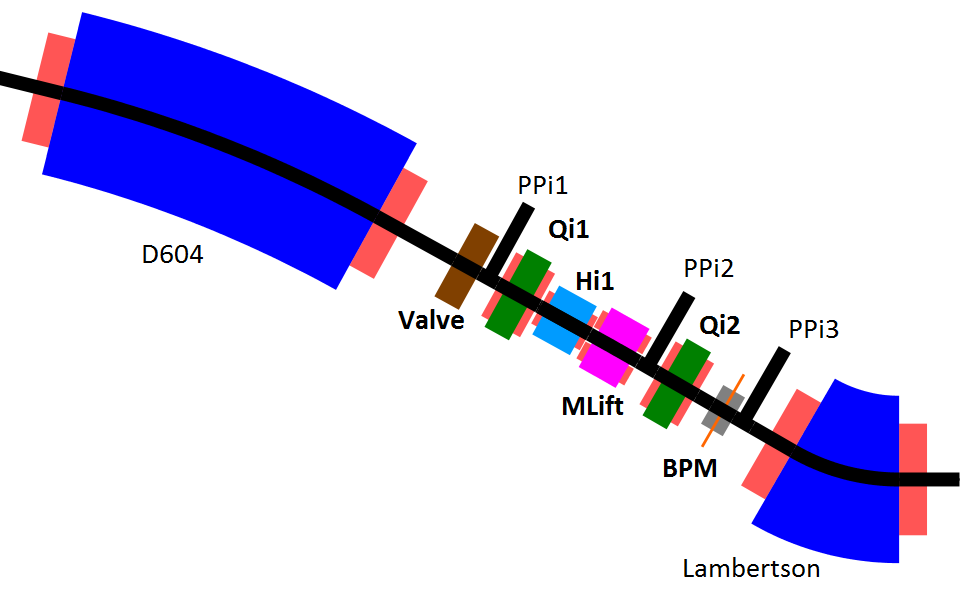 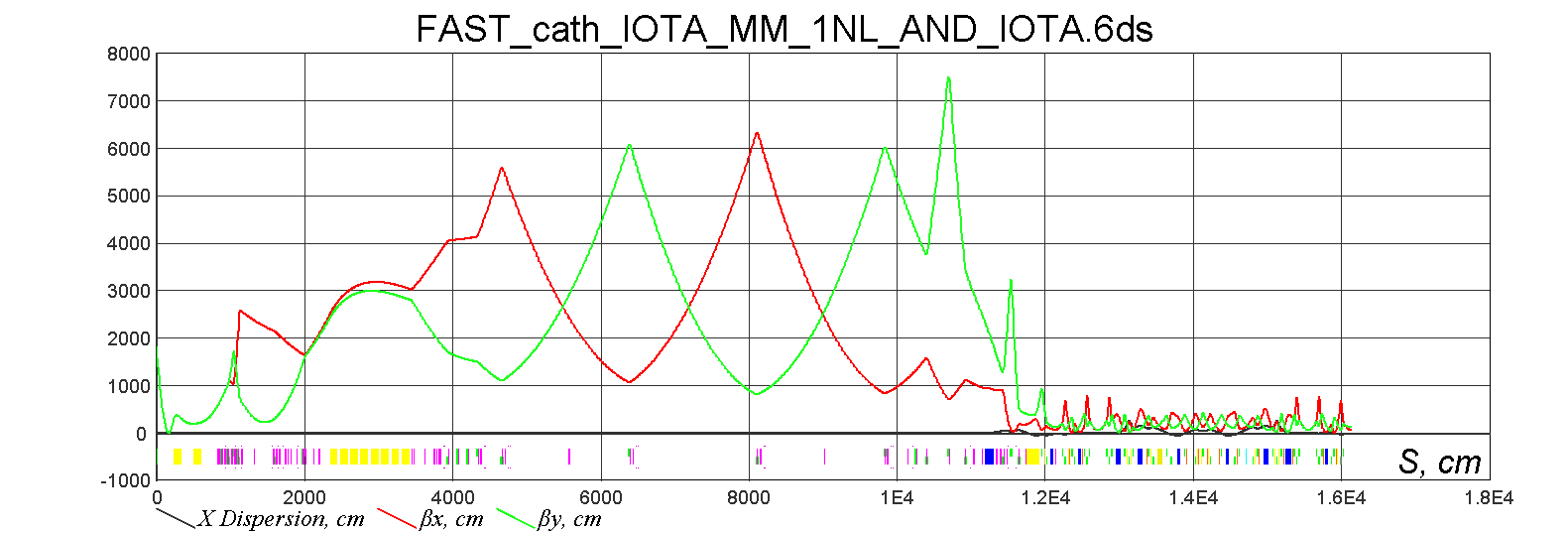 17
Presenter | Presentation Title
6/5/2017
Injection: electrons
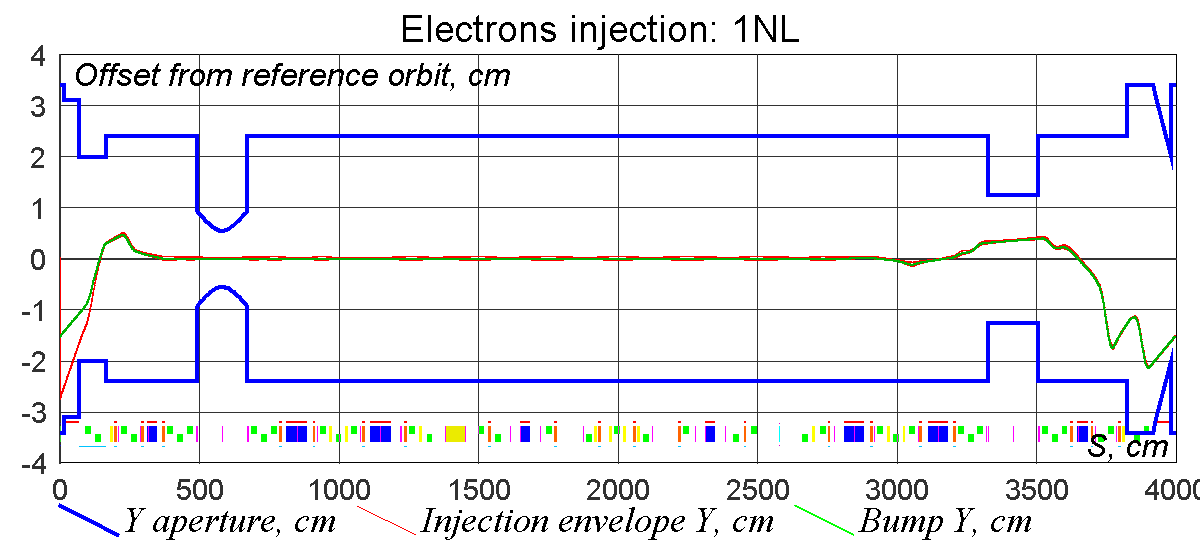 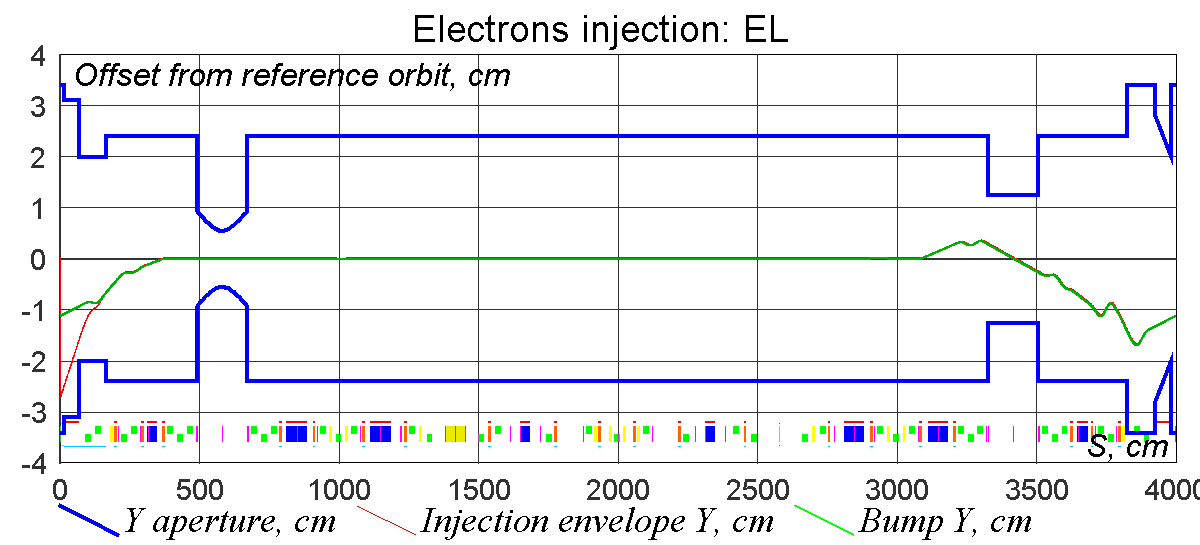 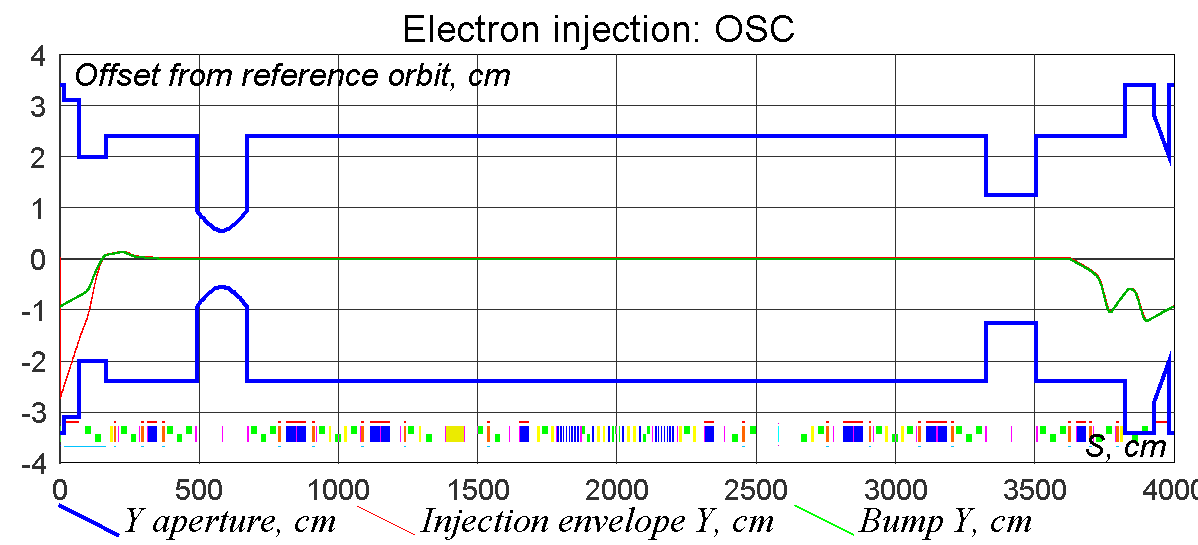 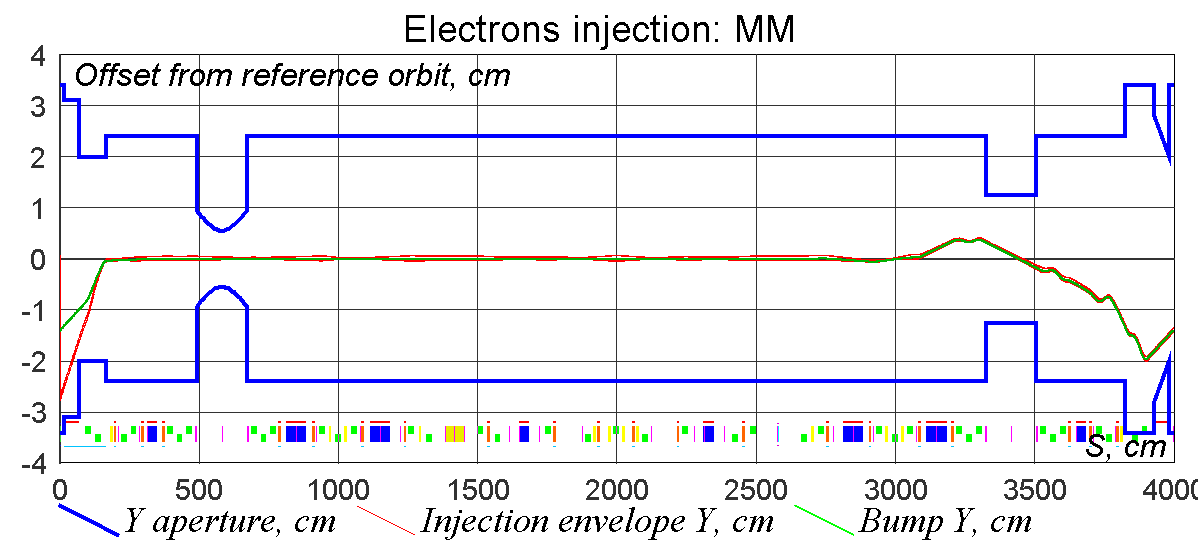 18
Aleksandr Romanov | IOTA Optics Update: Flexibility for Experiments
6/5/2017
Injection: protons
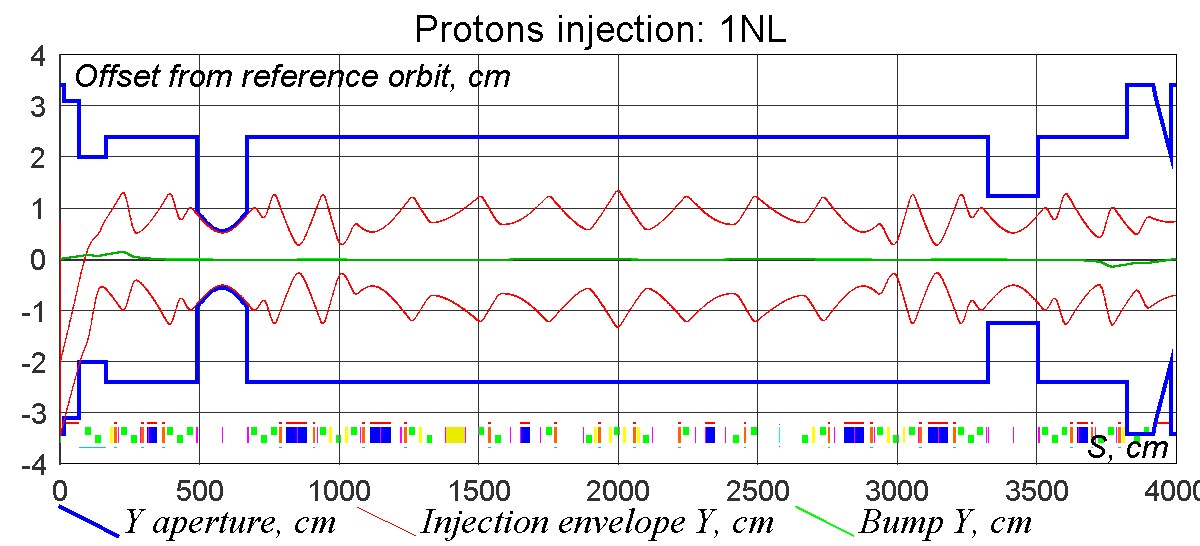 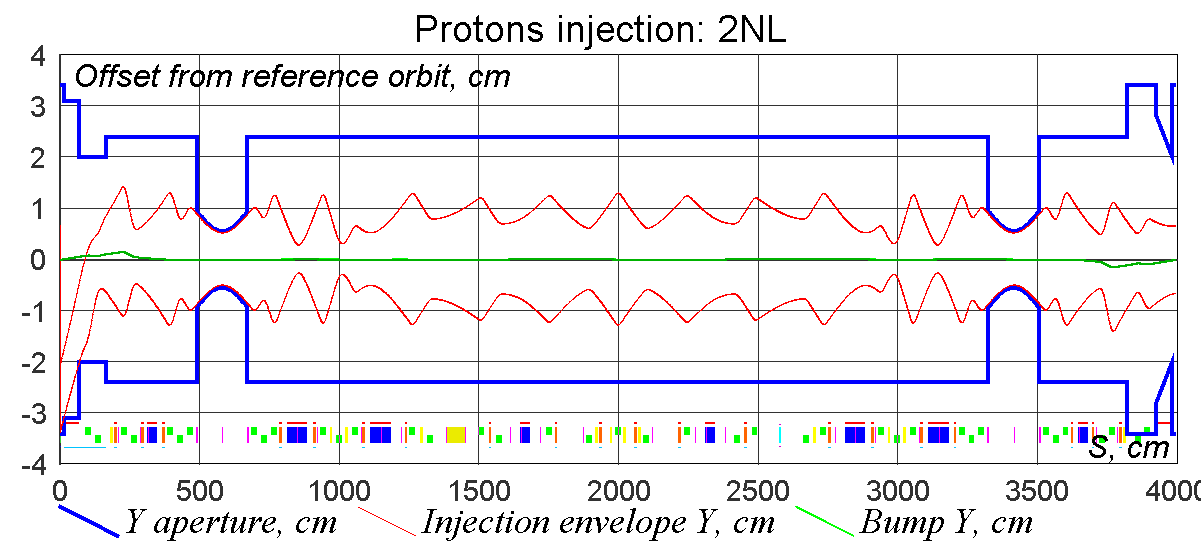 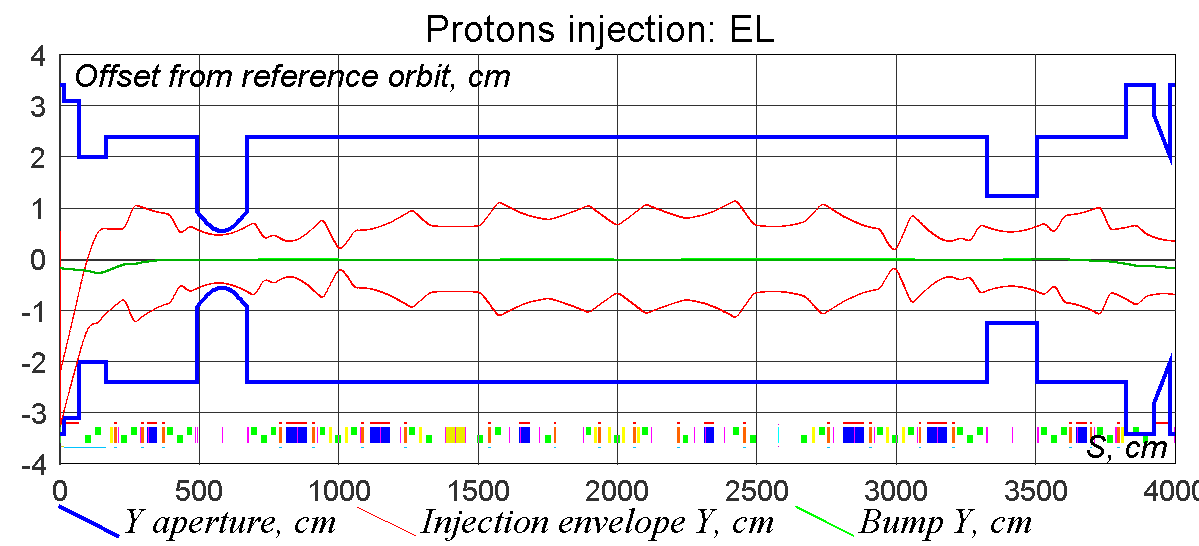 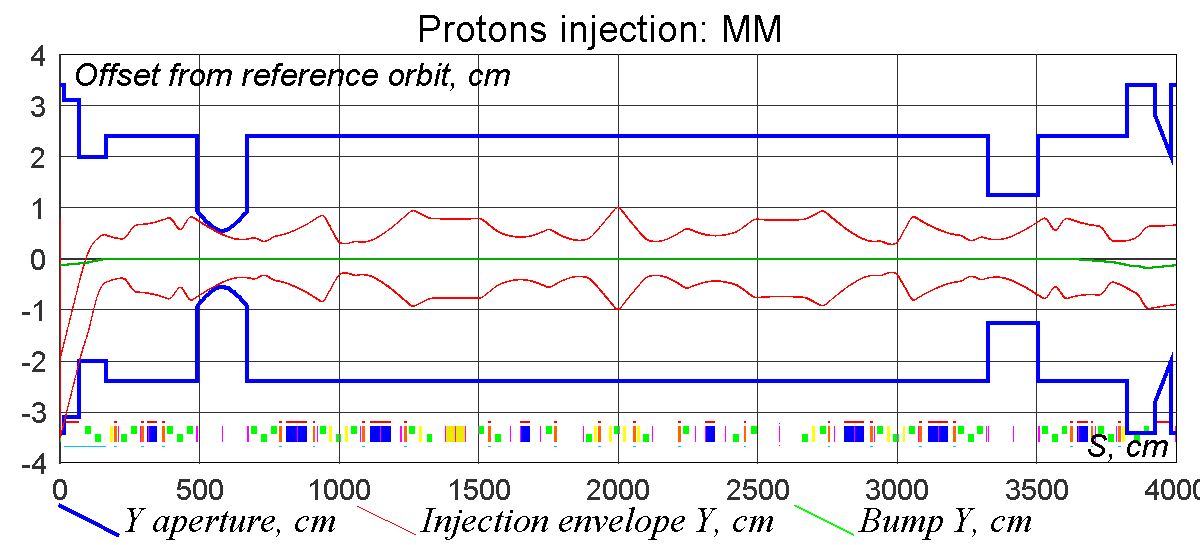 19
Aleksandr Romanov | IOTA Optics Update: Flexibility for Experiments
6/5/2017
Reversal injection of electrons
During experiments with protons it will be helpful to have short electron bunches circulating in opposite direction to precisely tune lattice parameters.
Less problems with electrostatic pickups
Possible to use synchrotron light 
Realization:
From FAST
LPWA based
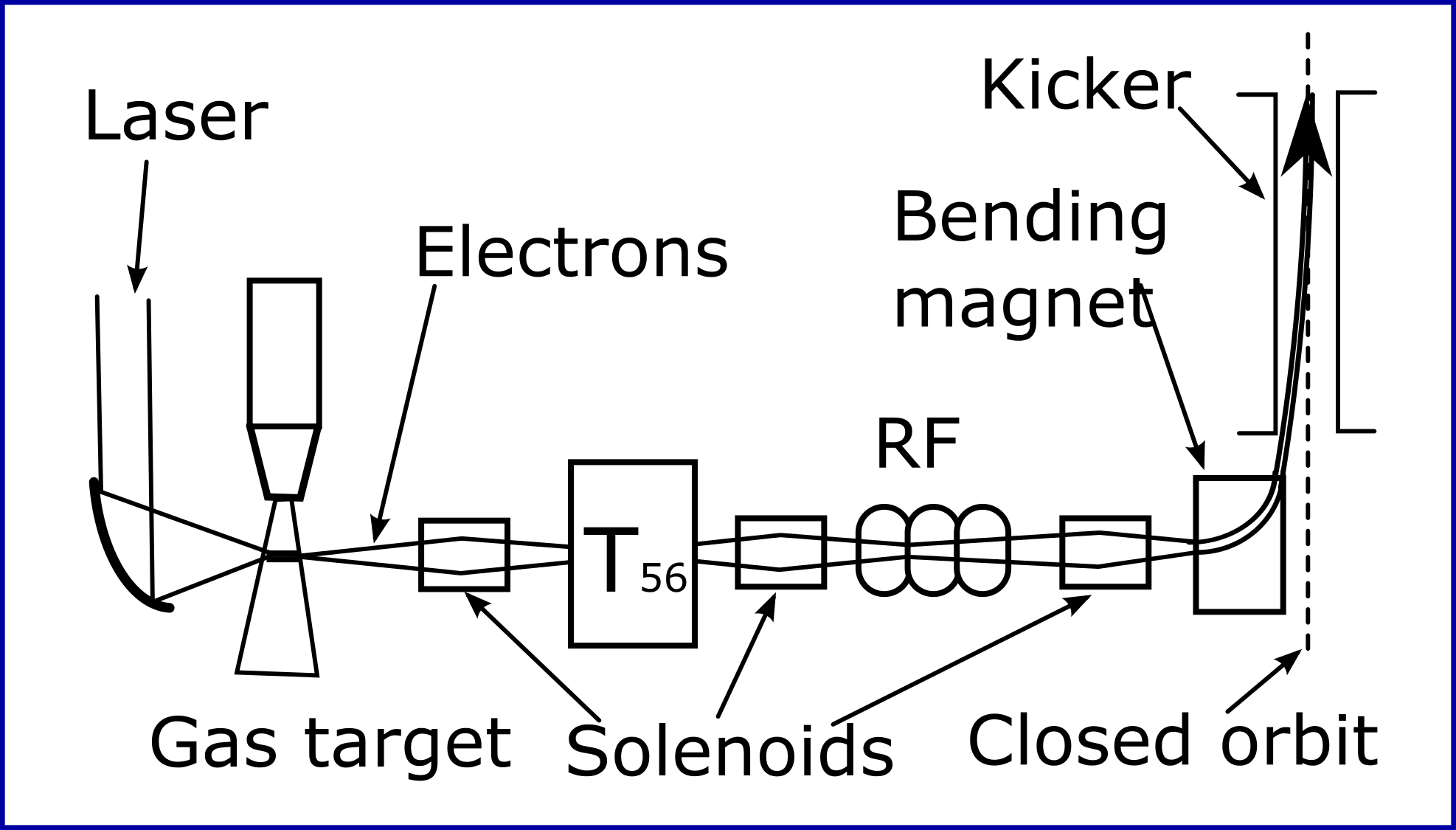 Active ongoing collaboration is established with A.A. Sahai and A. Seryi from Oxford aimed at PIC simulations of LPWA to find suitable parameters of laser and plasma
20
Presenter | Presentation Title
6/5/2017
Example of linear space charge compensation for 1NL
Algorithm was developed to find self-consistent solutions in presence of linear space charge forces and at the same time preserving necessary form of T-insert transport matrix. 
Plots illustrate lattice functions across one path through IOTA for the same initial conditions but space charge forces being “on” and “off”
NL magnet at t=0.3
SC tune depression: -0.4
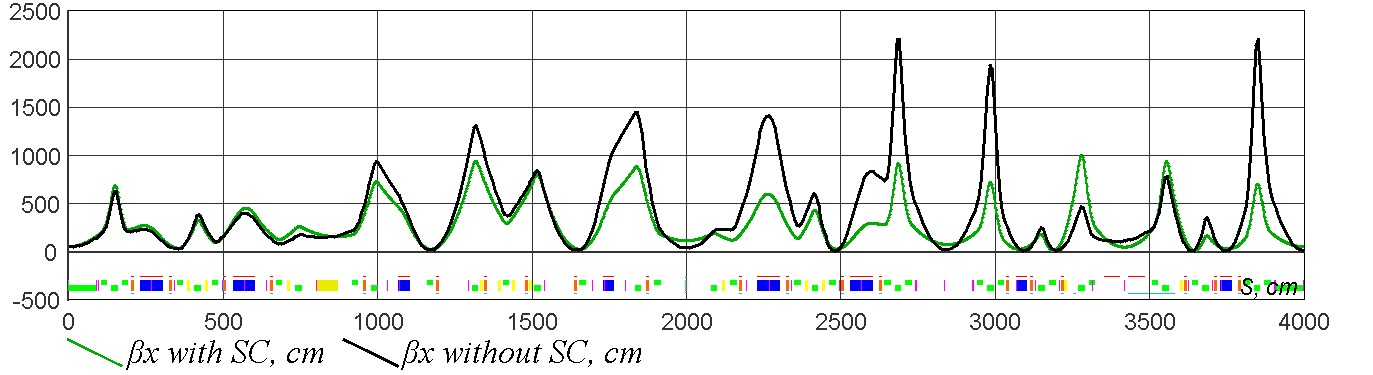 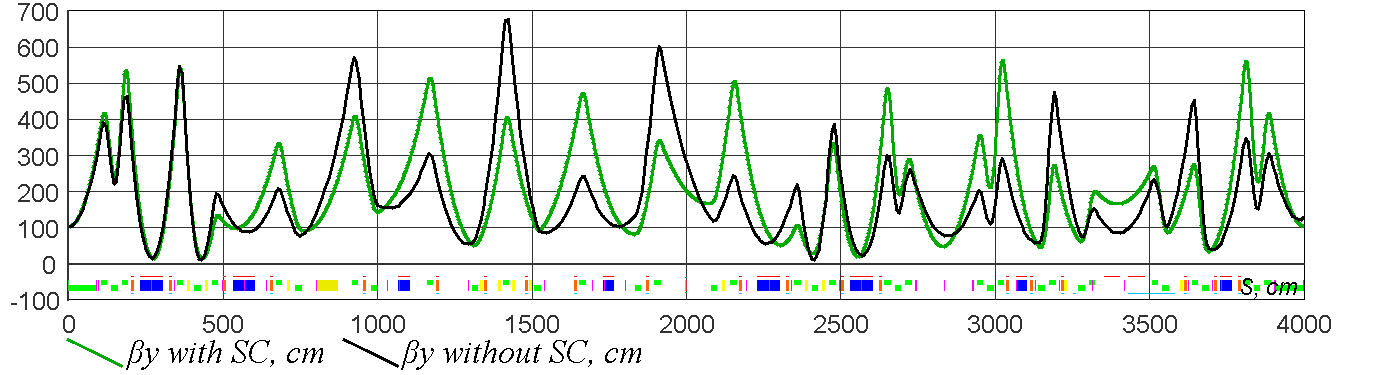 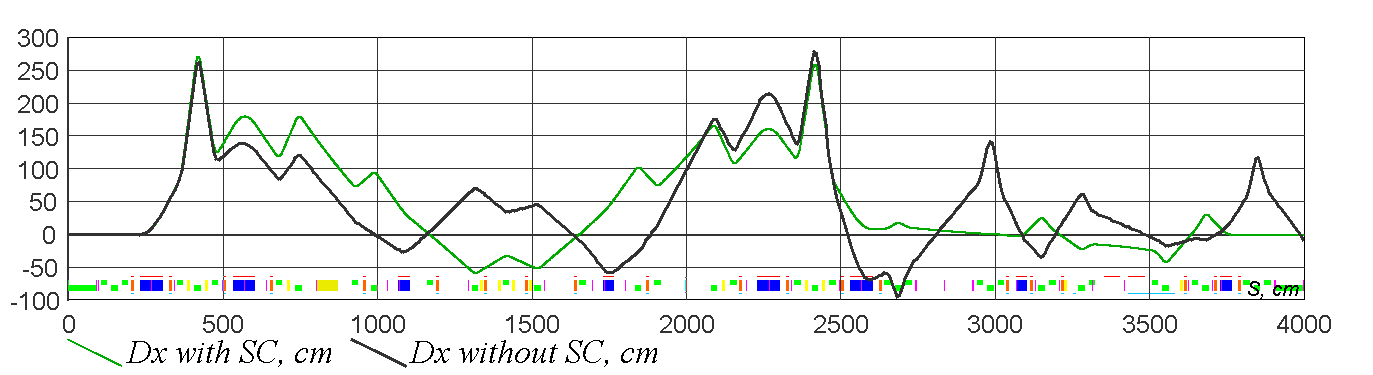 21
Presenter | Presentation Title
6/5/2017
Nonlinear magnet
Magnet arrived on site
Will be referenced and then installed to the final position in the ring
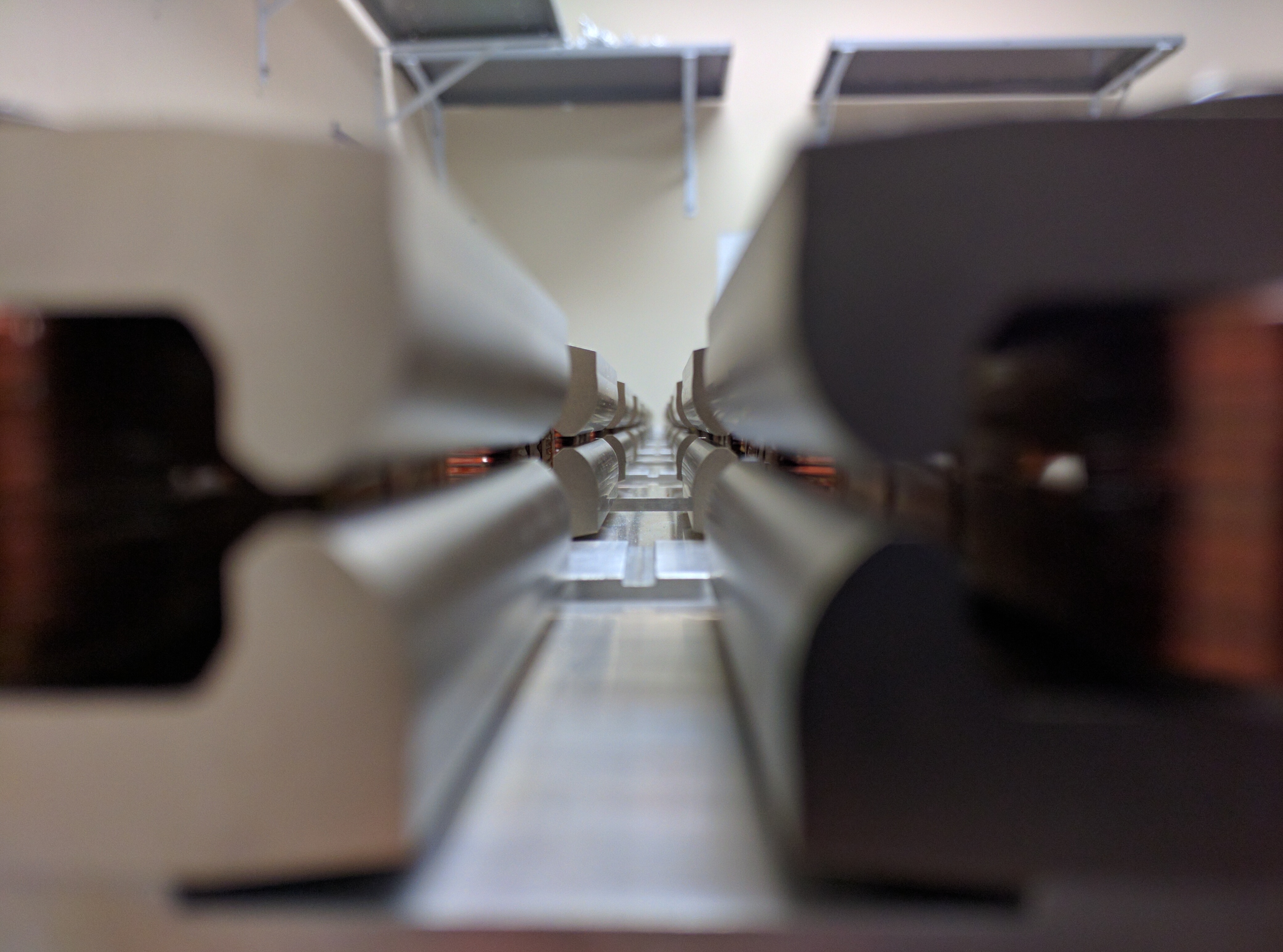 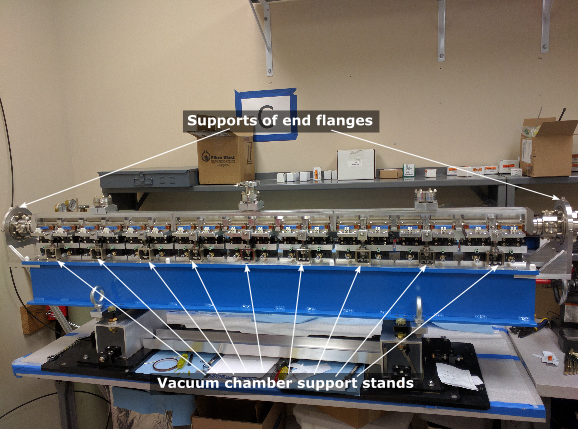 22
Presenter | Presentation Title
6/5/2017
Conclusion
The design of IOTA ring is flexible and balanced
All major aspects of the ring design are finalized and allow operation of the first phase experiments
Nonlinear dynamics is under intense studying
You are very welcome to propose additional experiments!
23
Aleksandr Romanov | IOTA Optics Update: Flexibility for Experiments
6/5/2017